Internest  2015
Deveta gimnazija “Mihailo Petrović Alas”
Beograd
Zadatak projekta
Aktivnost: medijski monitoring.

Oblast istraživanja: kultura i obrazovanje.

Praćenje dnevnih listova u periodu od 1. do 30. aprila.
Tema projekta:Premijere u beogradskim pozorištima tokom aprila 2015.
Tim Devete gimnazije
Sonja Marković
Lana Stevanović
Sabina Kučević
Jelena Mitić
Ivana Rusić
Dušan Raspopović
Marko Rakić
Mediji koje smo pratili:
Blic – štampana verzija i portal (Sonja Marković)
Danas – štampana verzija i portal (Lana Stevanović)
Časpopis Grad – portal (Sabina Kučević)
Politika – štampana verzija i portal (Jelena Mitić)
Kurir – štampana verzija i portal (Ivana Rusić)
Večernje Novosti – portal (Dušan Raspopović)
24sata – štampana verzija i portal (Marko Rakić)
Predstave o kojima smo čitali
Moje nagrade – Narodno pozorište
Rahelina kutija – JDP 
Romeo i Julija – Narodno pozorište
Šta je ona kriva – Bitef teatar 
Uobraženi bolesnik – JDP 
Noć bogova – Dom omladine
Tango – Atelje 212
Bela kafa – Narodno pozorište 
Crvena: Samoubistvo nacije – Bitef teatar 
Blitva i krompir – Dom omladine
Majstori, majstori – pozorište Boško Buha
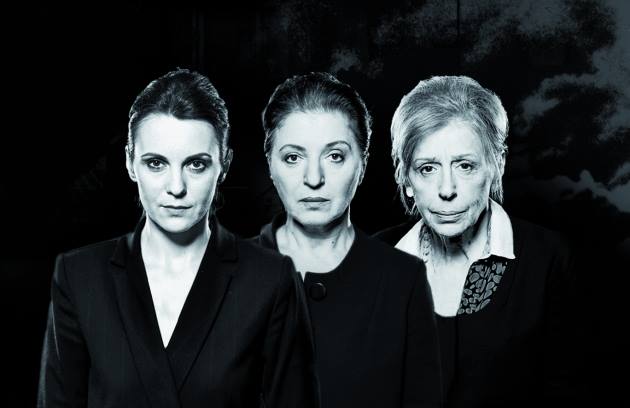 Rahelina kutija
Kvantitativna analiza
Parametri za kvantitativnu analizu
1. Veličina teksta:
U štampanim novinama kratki su svi manji od četvrtine stranice.
U elektronskim: 
	kratak – do 100 reči
	srednji – do 300 reči
	dugačak – preko 300 reči.

2. Mesto teksta na stranici:
	uočljiv: gornji ili centralni deo stranice
	neuočljiv: uglovi u donjoj polovini stranice ili stupci blizu margina.
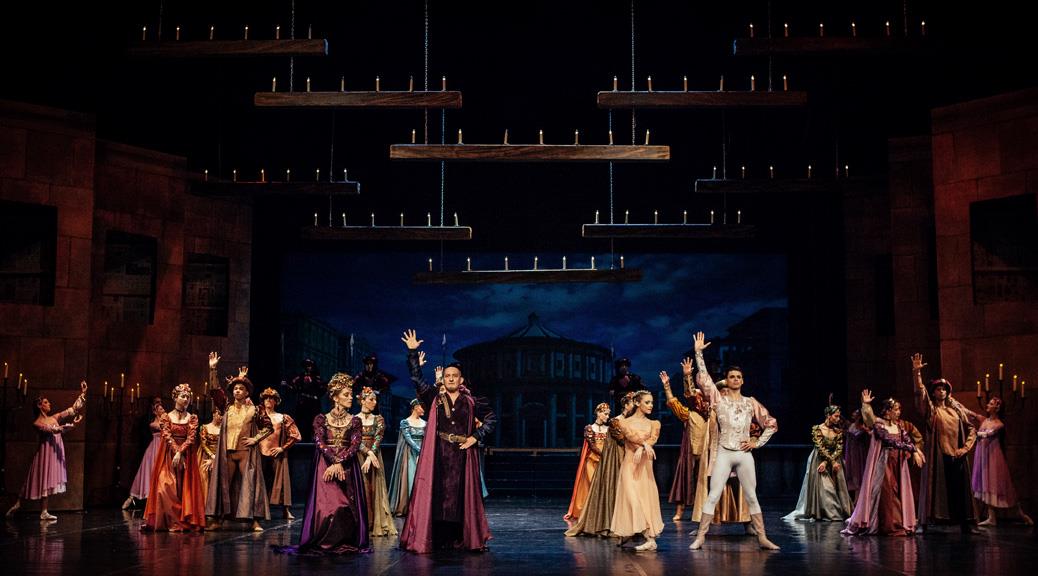 Romeo i Julija
Analiza podataka iz tabele
Najviše tekstova objavljeno je u Politici i Blicu
Najmanje tekstova Časopis Grad i 24 sata
Najviše ima kratkih tekstova.
Preovlađuju najave premijera, najmanje ima kritika.
Približan odnos tekstova potpisanih punim imenom, inicijalima ili preuzetih.
Rubriku Kultura imaju Politika, Novosti, Blic, Kurir i Danas i portali 24 sata i Časopis GRAD.
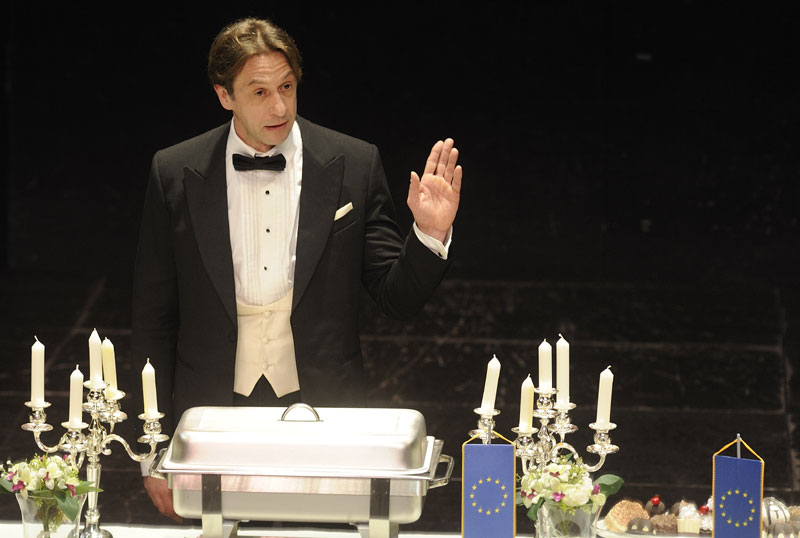 Sve moje nagrade
Kvalitativna analiza svakog lista
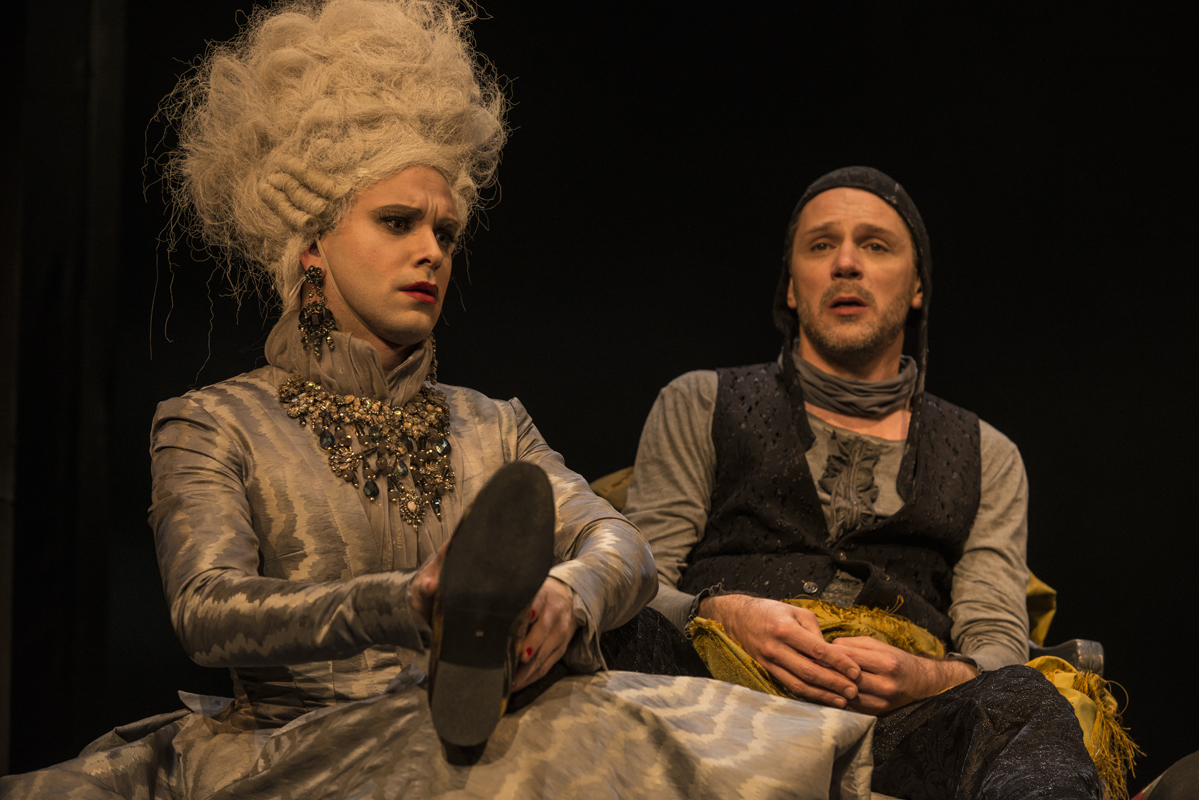 Uobraženi bolesnik
Dnevni list Blic i portal
U štampanom Blicu i na portalu nađeno je ukupno 28 članaka o pozorišnim premijerama u Beogradu tokom meseca aprila. 
Primećeno je da se tekst na portalu pojavljuje skoro istog dana kad i u štampanom izdanju. Blic takođe ima novinarku koja piše o pozorištu u okviru rubrike o kulturi. 
Tekstovi su vrlo neodređeni, veoma neutralno pisani, tek poneki ima naznaku pozitivnog stava novinarke prema temi. Umesto da ima kritički stav, novinarka šablonski ubacuje imena učesnika u realizaciji predstave (autor teksta, režiser, glumci, scenograf, muzika), nekoliko njihovih izjava kao i kraći prikaz fabule.
Fotografije sa scene priložene su uz svaki izveštaj više radi ukrasa i popunjavanja praznog prostora nego radi prikazivanja doživljaja sa premijere. Mnogo su brojnije slike poznatih ličnosti koje su premijeri prisustvovale. 
Više mesta dobijale su politički važnije premijere, npr. Romeo i Julija, nego one koje nemaju veze sa politikom. 
U rubrici Kultura se mnogo je više bilo tekstova o prodaji ‘’Avala filma’’ bivšem taksisti ili o svađi ministra kulture sa direktorom Narodnog pozorišta. 
Sve u svemu, Blic mnogo više pažnje posvećuje našoj estradi i politici nego kulturi.
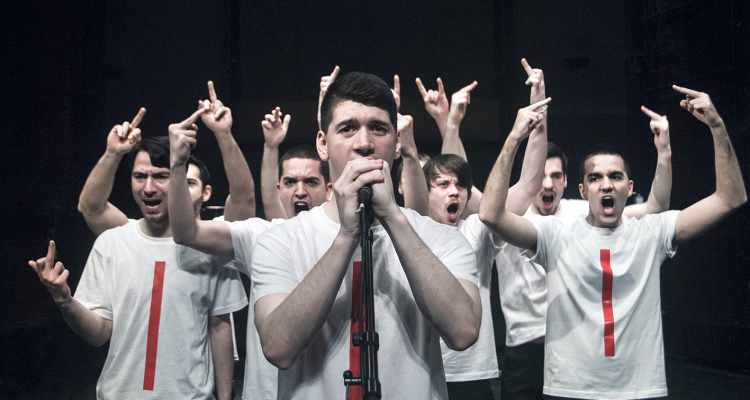 Crvena: Samoubistvo nacije
Dnevna list Danas i portal
U listu Danas i portalu bilo je ukupno 10 članaka o premijerama pozorišnih predstava u aprilu. 
Najviše je bilo najava sa prepričavanjem fabule i nabrajanja imena poznatih glumaca i uloga koje tumače. 
Članaci o predstavama objavljeni su u ribrici Kultura i uvek su bili potpisani inicijalima istog autora.
Komentari premijera izašli su na portalu i bili su napisani samo za dve predstave: Rahelina kutija i Romeo i Julija. Tim dvema predstavama bilo je posvećeno najviše  pažnje, čak je o Rahelinoj kutiji u novinama objavljen dodatak na 4 strane.
Ostale predstave su  bile samo najavljene sa po nekoliko fotografija glumaca i ponekim intervjuom. 
	
	Primetila sam da su članci bili sažetiji, bez slika i potpisa, kako je vreme odmicalo.
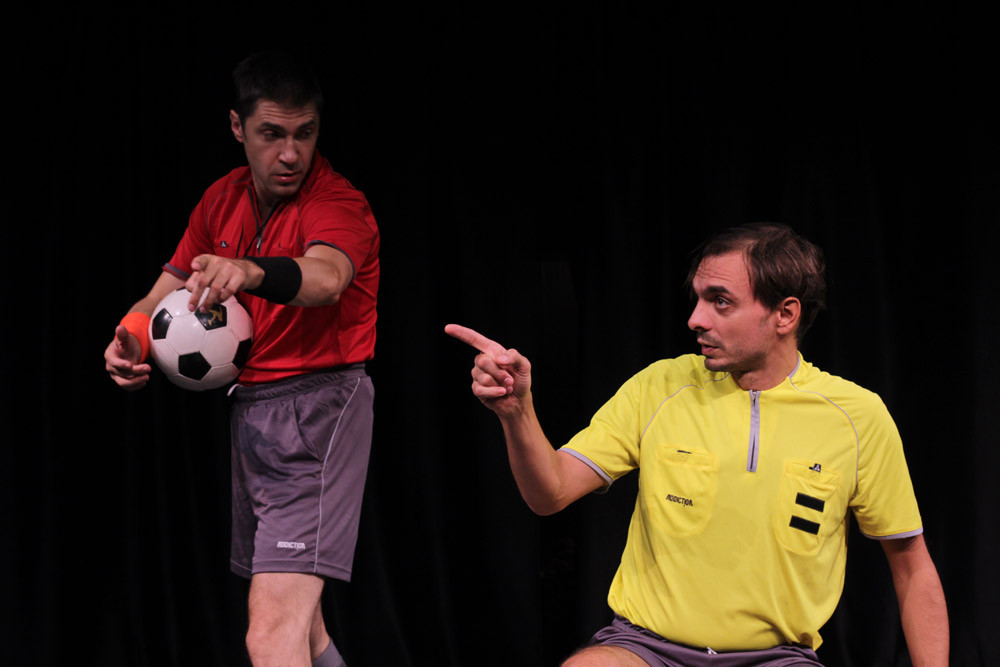 Blitva i krompir
Časopis GRAD portal
U Časopisu GRAD, elektronskim novinama, pronađena su  ukupno dva teksta o premijerama pozorišnih predstava u Beogradu u aprilu. 
Časopis GRAD ima rubriku u kojoj objavljuje tekstove o predstavama, kao i o premijerama. Tekstovi su preuzeti od agencija.
Tekstovi su šablonski. Nabrajaju se imena učesnika u predstavi, navodi pokoja njihova izjava i prepričava radnja. Svaki tekst ilustovan je fotografijom – utisak je da fotografije više služe da bi se ispunio prostor i dobio vizuelni efekat. 
     Sve u svemu, sajt se slabo ažurira i vrlo površno se bavi ovom temom.
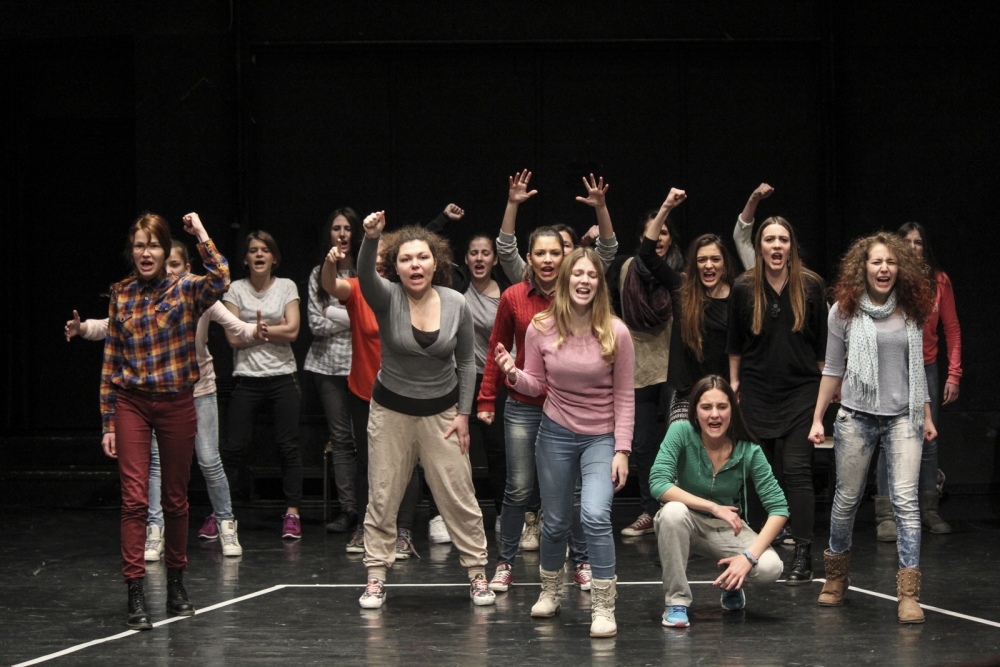 Šta je sad ona kriva, nije ništa ona kriva
Dnevni list Kurir i portal
List Kurir i portal imaju gotovo isti sadržaj.
Skoro u svakom broju postoji rubrika Kultura sa obaveštenjima o kulturnim događajima.
Tekstovi su najčešće ilustrovani fotografijama i uglavnom uočljivi. 
Kratki tekstovi pisani su šablonski, a duži su raznoliki.
Obavestili su nas o osam premijera u mesecu aprilu, a mogla se naći i poneka reklama za pozorište. 
	S obzirom na preovlađujuće mišljenje, pozitivno me je iznenadio broj tekstova o ovoj temi.
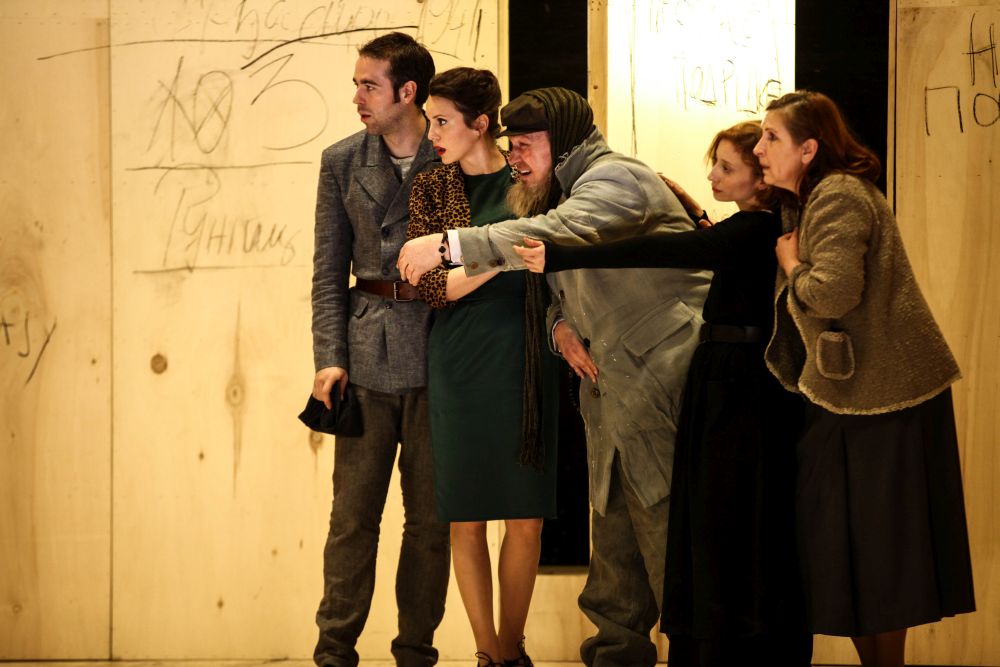 Bela kafa
Portal Večernje novosti
Usled odustajanja jednog člana naše ekipe, pratili smo samo elektronsko izdanje lista Večernje novosti. 
Na portalu Večernjih novosti objavljeno je ukupno 10 tekstova o pozorišnim premijerama u mesecu aprilu. 
Tekstovi su uglavnom bili duži, pišu ih novinari ovog lista. 
Najčešći oblik je bio kritika. 
Svaka najava premijere ili vest o održanoj premijeri sadržale su barem jednu fotografiju sa generalne probe ili premijere.
Sve kritike pisala je novinarka Dragana Bošković. Bilo je pozitivnih i negativnih kritika. 
Novosti su svake nedelje delile karte za pozorišne predstave, tako da se, u poređenju sa ostalim dnevnim novinama, može reći da se Novosti u velikoj meri bave ovom temom.
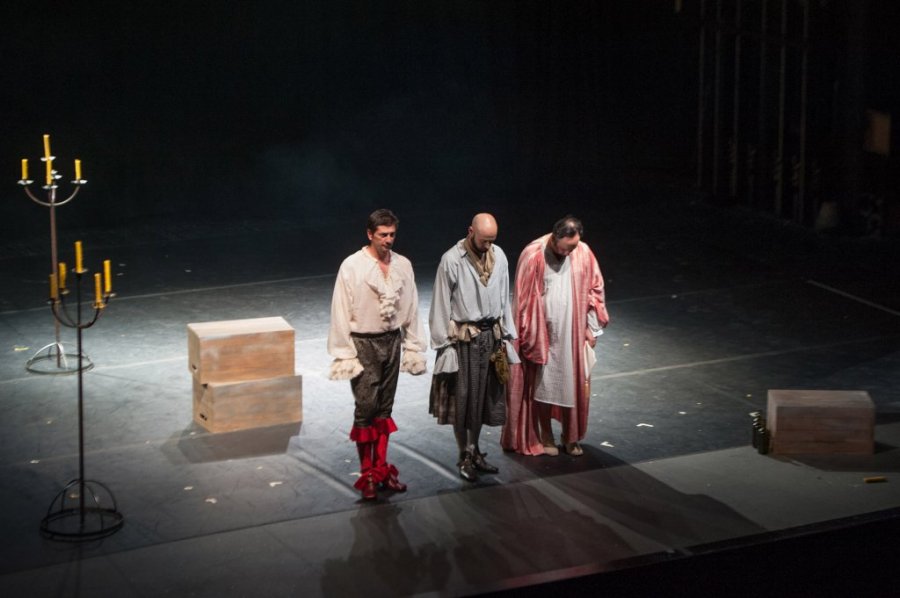 Noć bogova
Dnevni list Politika i portal
Politika u štampanom izdanju aktivno prati pozorište. Izveštava o pozorišnim premijerama u 3 stalne rubrike:
Kultura najčešće sadrži članke koji zauzimaju ¼ ili 1/2 strane. Tekstovi su praćeni fotografijama . Najčešće ih piše Trebješanin.
Sinoć u Beogradu sadrži različite tekstove o pozorišnim predstavama: komentare, odnosno kritike o predstavama , kao i fotografije sa premijera. Novinari se potpisuju inicijalima.
Donji deo ove stranice rezervisan je za najave pod nazivom Predlog za večerašnji izlazak. Informacije su kratke i jasne, obuhvataju vreme i mesto izvođenja predstava. Tekstove pišu dva novinara koja se potpisuju inicijalima.
Kroz Beograd je rubrika sa najvažnijim brojevima telefona i mestima za izlazak u gradu. Postoji odeljak za pozorišta u kojem je lista predstava za određeni dan sa informacijama o mestu i vremenu izvođenja predstava.
Rubrike su najčešće na istim stranama: 12, 13, 18. i 32. To ih čini preglednim i lako se pronalaze željene informacije.
Svake subote u Politici izlazi dodatak Kultura, umetnost, nauka . Tekstovi su opširniji i obrađuju jednu temu na dve i više strana. Praćeni su fotografijama. Novinari se potpisuju punim imenom, učestvuje više njih.
Postoji stalna rubrika u kojoj su informacije o predstojećim predstavama za sledeću nedelju. Zove se Iduće nedelje u Beogradu i uvek je na istoj, 8.,strani.
Što se tiče portala, postoji odeljak za kulturu i podrubrika za pozorište. Tekstovi su opširni, u formi kritike, praćeni fotografijama i piše ih Ana Tasić.
     
     Sve u svemu, teme prati određena grupa novinara, koja se ne menja. Ima dosta materijala za čitanje koji je ažuriran svakodnevno, što čini Politiku jednom od ozbiljnijih dnevnih novina u Srbiji.
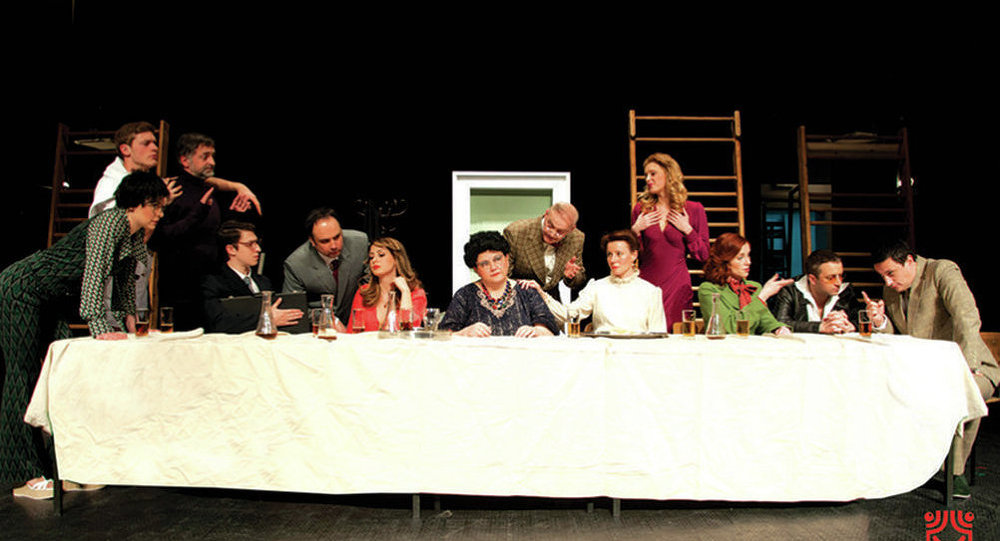 Majstori, majstori
List 24 sata
Tokom meseca aprila u listu 24 sata objavljena su samo tri teksta o pozorišnim premijerama u Beogradu. Od toga dva su o istoj predstavi.
Tekstovi su kratki, šablonski napisani, sa osnovnim podacima o predstavi (Kad?,Gde?, Ko glumi? Ko je režirao predstavu?)
Tekstovi su ilustrovani fotografijama, uglavnom sa proba predstave.
Samo jedan tekst je potpisan, ostali su preuzeti od novinskih agencija.
U 24sata postoji rubrika Beograd/ Vodič, ali ona, uglavnom, služi za najavu filmskih i muzičkih festivala, kao i da pruži pregled događaja iz beogradskih klubova i sa splavova. 
	Utisak je da tekstovi o pozorišnim predstavama i premijerama služe samo da popune prostor na strani.
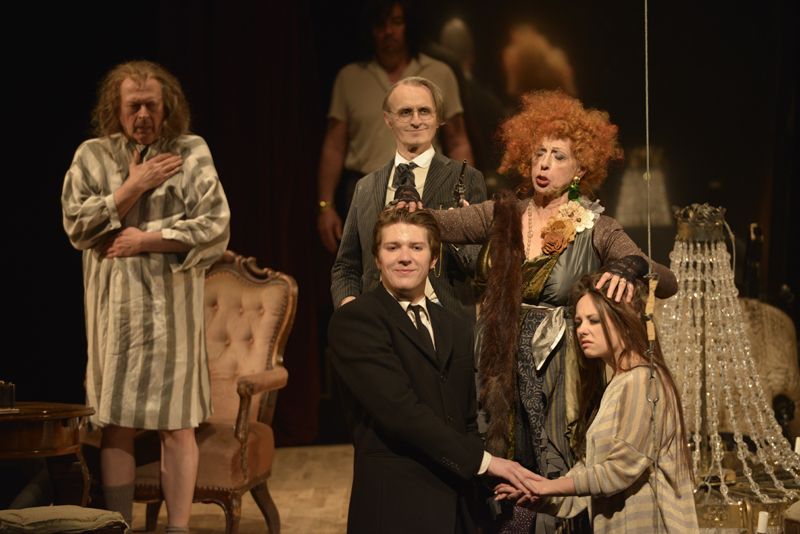 Tango
Zaključak
Ovaj projekat nas je naučio da drugačije posmatramo naše listove i portale.
 Naučili smo da sagledavamo članke iz različitih uglova i da ih više ne gledamo površno. Takođe smo uočili kakav odnos naše novine imaju prema kulturnim događajima. 
Ovo je bilo jedno pozitivno iskustvo koje nam je ukazalo pozitivne i negativne strane srpskih listova i portala.
KRAJHvala na pažnji